Bell Ringer
Analyze & Apply

“Discipline equals freedom.”

Jocko Willink
Harrison Bergeron
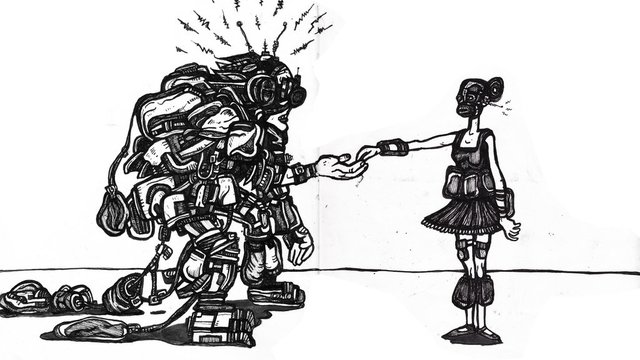 By Kurt Vonnegut
Harrison Bergeron – Reading Questions
In 2081, there have been 213 Amendments added to the U.S. Constitution. What does this show about government in the story? 

Find and write down a simile Vonnegut uses when he describes George Bergeron’s thoughts. Then, explain what’s compelling about the use of this particular simile. 

In this story, equality is valued and extreme steps are taken to ensure that no one has an advantage over anyone else. List three ways that a person who is seen as more attractive, intelligent, or athletic might be handicapped by the government.
Harrison Bergeron – Reading Questions
Give two concrete examples from the text showing that, despite the government’s  extreme efforts, people still are not equal in this society.

After the announcer fumbles the bulletin and has to be replaced, Hazel says that he should still be given a raise because “he tried. That’s the big thing. He tried to do the best he could with what God gave him.” Is Hazel right? Should people be given credit at their workplaces or in school simply for trying, regardless of the result? Give a real-life example from your life, studies, or observations to support your stance.

Harrison Bergeron, a genius and stellar athlete, must carry three hundred pounds in “the race of life.” In today’s world, is there a burden that exceptional people must carry? Explain your answer.
Harrison Bergeron – Reading Questions
What does Harrison’s declaration as he frees himself from his shackles show us about power? About liberation?

Look at the Vonnegut’s description of Harrison and the ballerina. What simile does the author use to describe the couple? How does this simile serve as an element of foreshadowing?

Why aren’t Harrison’s parents more emotionally impacted by the death of their son? In what way are some Americans today similar to George and Hazel Bergeron?

 At the end of the story, what is George’s advice to his wife? Is this good advice? Explain your answer.
Socratic Seminar
What to expect.
What is expected.
[Speaker Notes: This PowerPoint is read and discussed in the classroom for students to have a grasp of what is expected and what you will be looking for to grade.]
What is expected?
The Socratic Seminar is a formal discussion  that is based on text.

You will…
 ask each other open-ended questions.

listen closely to the comments of others.

think critically.

articulate your own thoughts and responses to the thoughts of others.

work cooperatively.

question intelligently and civilly.
Procedures
Don’t raise your hand to speak. This seminar is about you, not me, and I will not be calling on anyone. In fact, I will not be participating at all, except to take notes on everyone’s participation.

Listen carefully to your classmates. You cannot comment on anyone else’s ideas if you don’t hear them.  The room needs to be very quiet!

Address each other respectfully. Do not insult anyone or their ideas.  Remember, YOU will be next!!!
Procedures
Base your opinions on the text. Your opinion only matters if you can back it up.  
CITE YOUR EVIDENCE!!!

Address all comments to the group- no side conversations allowed.

Use sensitivity to take turns and not interrupt others. 
We do not talk over each other, and we give everyone a chance to speak.

Monitor “air time”. Don’t monopolize the conversation or sit back like a wallflower and let the conversation pass you by.
Procedures
Be courageous in presenting our own thoughts and reasoning, but be flexible and willing to change your mind in the face of new and compelling evidence.
For Today
One student will initiate the conversation.
Students will respond with any of the sentence starters:
"I agree/disagree with ___________ because __________"
"I have something to add to what _________ said, _________"
"I have a new question, __________“
For Today
Those who participate will receive points for collegial conversation.
Everyone must make at least 3 contributions to earn credit.

As conversations come to an end, I will prompt you to move on to the next statement. 

I will not interject unless the group has gone off topic. If that happens, I will guide the conversation back to the topic or ask you to further explain yourself.
Harrison Bergeron – Socratic Questions
Why was Diana Moon Gompers, the Handicapper General, so afraid of Harrison Bergeron breaking free of his handicaps?

Why was the killing of Harrison Bergeron so significant? Did Harrison have to die for the sake of the society?

Do you feel that Harrison Bergeron acted heroically by going against the rules of the society? Why or why not?
2081 – Response Questions
One of the most significant differences between the 2081 short film and the “Harrison Bergeron” short story is that the filmmaker altered Harrison’s declaration of himself as emperor. Instead, Harrison plants a bomb, which may or may not have been real, and a broadcasting signal override device. How does this alteration change the story for you? Why, do you suppose, the filmmaker decided to make this alteration?

Name two more differences between the short film and Vonnegut’s story. Why do you suppose the filmmaker made these changes? 

Which version of the story did you prefer? Explain your answer with thoughtful reasoning.

In our society, we say that we celebrate the success of those who are especially intelligent, talented, or hard-working, yet we often treat exceptional people poorly. Describe a specific case of a standout person being pulled down by others and explain what it shows us about human nature.

Some parents teach their children that “the squeaky wheel gets the grease,” while others prefer to reinforce the idea that “the nail that sticks up gets hammered down.” Which philosophy holds more truth for you? Give a real-life example from your life, studies, or observations to support your answer.

The Giver. The Hunger Games. Divergent. “Harrison Bergeron” is just one example in a long list of dystopian literature that has captivated audiences over the past 100 years. Dystopian stories present futuristic societies that have become repressive, government controlled states where people have given up many of their personal freedoms, often under the guise of living in an ideal community. Looking at this story and what you know of other books/films from this genre, what does the popularity of these books and films show us about people’s beliefs and fears today?